ГПОАУ ЯО Ростовский колледж отраслевых технологий
Практика разработки КОС по учебной дисциплине
Сергейчик Валерий Николаевич, 
Преподаватель, заведующий отделением механизации сельского хозяйства
2020 год
Введение
Особенность ФГОС – ориентация не на содержание, а на результат образования, выраженный через компетенции.

Акцент образовательного процесса переносится на контрольно-оценочную составляющую
[Speaker Notes: Основным нормативным документом, определяющим порядок организации и проведения практики обучающихся, является приказ Минобра № 291.Второй документ – ФГОС по соответствующей специальности

На основании данных документов образовательная организация разрабатывает учебный план, включающий учебную и производственную практики, разрабатывает внутреннее положение о практике обучающихся, программы практики.]
Нормативная база
ФЗ РФ от 29.12.2012г. № 273-ФЗ «Об образовании в Российской Федерации»;
ФГОС СПО;
Положение № 02-02/УП-24 «О формировании фонда оценочных средств для проведения текущего контроля успеваемости и промежуточной аттестации обучающихся в ГПОАУ ЯО Ростовском колледже отраслевых технологий»
Цель КОС
Цель: установление соответствия уровня подготовки обучающегося (студента) на данном этапе обучения требованиям рабочей программы учебной дисциплины
Задачи КОС
Контроль и управление процессом формирования ПК и ОК;
оценка достижений обучающихся в процессе изучения дисциплины;
обеспечение  соответствия  результатов  обучения  задачам  будущей профессиональной деятельности;.
Принципы формирования
Валидность: объекты оценки должны соответствовать поставленным целям обучения;
Надежность: использование единообразных показателей и критериев для оценивания достижений;
Объективность: получение объективных и достоверных результатов при проведении контроля с различными целями.
Структура КОС
Общие положения;
Результаты освоения учебной дисциплины, подлежащие проверке;
Оценка освоения ПК и ОК;
Контрольно-оценочные материалы для итоговой аттестации по дисциплине.
Структура КОС
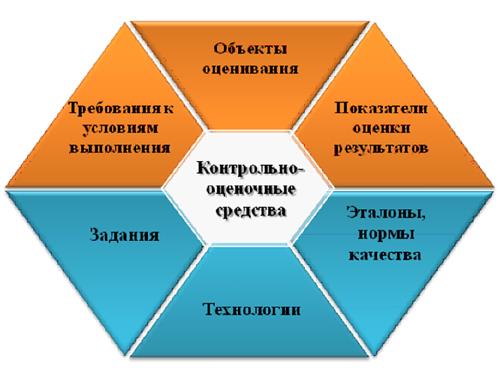 Алгоритм разработки КОС
Спасибо за внимание!